Dynamic Arrays
1D Dynamic Array
Use new operator to dynamically  create an array
    DataType *ArrayName = new DataType[Dimensions];
Examples
    double *rates = new double [10];
    float *prices = new float [20];
    int *ages = new int [15];
    student * stu = new student[10];
After creating an array, the needed space is allocated in memory.
The space may have garbages, so we need to fill it up.
Dynamic Arrays
1D Dynamic Array
Access the members using the index on the array
    int *p = new  int [3];
    p[0]=1;
    p[1]=2;
    p[2]=3;
Access address of the desired member and assign value
    int *p = new  int [3];
    *p=1;
    *(p+1)=2;
    *(p+2)=3;
Dynamic Arrays
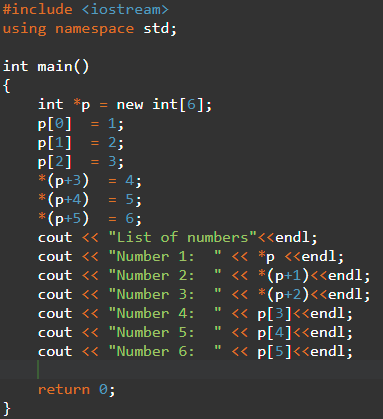 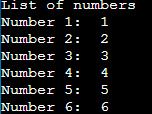 Dynamic Arrays
Disposing of memory
If you don’t need the array, you should delete it 
    delete [] variableName;
To avoid memory leak, you can assign NULL to the array
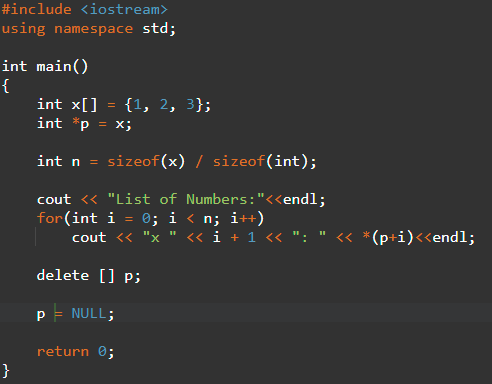 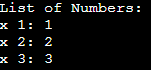 Dynamic Arrays
Dynamic 2D arrays
Specify a dimension for the pointer
     int *p[2]; //declare 2 pointers
To specify the first pointer, use new to indicate its dimension
 *p = new int [6];  //the first pointer has 8 elements
After using it, reclaim it using delete
Dynamic Arrays
2D Dynamic Arrays
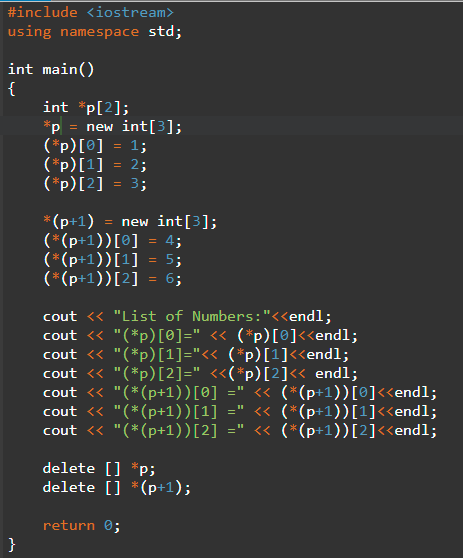 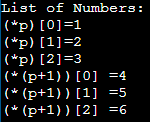 Dynamic Arrays
2D dynamic arrays
In general, we create 2D dynamic arrays below
           int **dynamicArray ; //memory allocated for elements of rows.
           dynamicArray = new int *[ROWS] ; //memory allocated for  elements of 
                                                                              each column.
          for( int i = 0 ; i < ROWS ; i++ )
                   dynamicArray[i] = new int[COLUMNS];
         for( int i = 0 ; i < ROWS ; i++ )  //free the allocated memory
                  delete [] dynamicArray[i] ;
delete [] dynamicArray ;
Dynamic Arrays
2D Dynamic Arrays
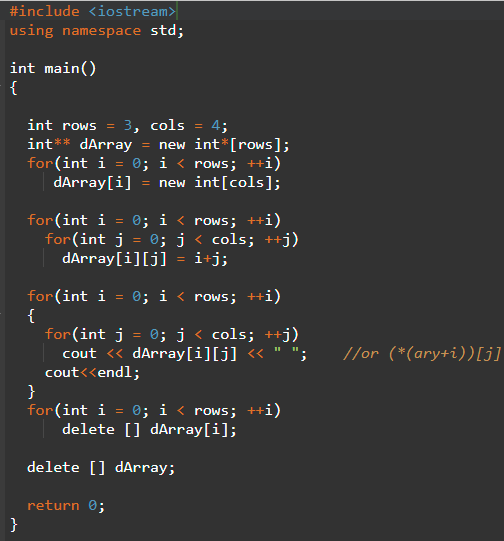 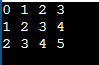